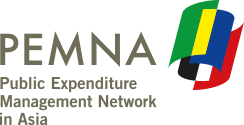 Управление риском и казначейский контроль в Индонезии
Алматы, 23 мая 2023 г.
Индонезия – Казначейское управление
Бюджетные рамки
Бюджетная политика
Реализация бюджетной политики
Бюджетные рамки
Среднесрочный 
подход
Годовой бюджет
Налоговая политика
Подготовка бюджета
Исполнение бюджета
Риск в налогово-бюджетной сфере
Риски казначейства
Контроль
Управление ликвидностью
Контроль и аудит
Бухучет и отчетность
Стандарты бухучета
Консолидированная 
отчетность
Бюджетный совет
Высший орган аудита
Source: IMF, 2018.
2
[Speaker Notes: This is The general fiscal framework refers to the set of rules, policies, and institutions that govern a country's public finances. It includes measures to manage government spending, revenue collection, and debt levels. The goal of a fiscal framework is to ensure that a government's spending is sustainable and that it can meet its financial obligations over the long term. This is important for maintaining economic stability and promoting growth.]
ВНЕДРЕНИЕ УПРАВЛЕНИЯ РИСКОМ В ПРАКТИКУ УПРАВЛЕНИЯ ГОСУДАРСТВЕННЫМИ ФИНАНСАМИ
Нормативно-правовая база
Распоряжение министра финансов No. 222/PMK.01/2021 об управлении рисками в практике управления государственными финансами
Приказ министра финансов No. 105/KMK.01/2022 касательно положений о внедрении управления рисками в практику управления государственными финансами (риски для государственного бюджета, риски условных обязательств и риски баланса)
Приказ министра финансов No. 839/KM.1/2022 о формировании Рабочей группы по управлению рисками
3
РАБОЧАЯ ГРУППА ПО УПРАВЛЕНИЮ РИСКАМИ В ЧАСТИ РИСКОВ ДЛЯ ГОСУДАРСТВЕННОГО БЮДЖЕТА, РИСКОВ УСЛОВНЫХ ОБЯЗАТЕЛЬСТВ И РИСКОВ ДЛЯ БАЛАНСА (AKN)
Рабочая группа по управлению рисками в сфере управления государственными финансами создана Исполнительным комитетом на основании распоряжения министра финансов.
Полномочия Рабочей группы
Задачи Рабочей группы
Требовать полноты данных и  доработки риск-профиля от ПУР-1
Координация действий с внешними сторонами
Формирование подгрупп в соответствии с объемом деятельности рабочей группы.
Обсуждение сферы рисков с каждой из рабочих групп
Координация действий с подразделением по управлению рисками (ПУР)-1/ПУР-2
Оценка профиля рисков
Картирование распределения рисков и их агрегирование
Представление рекомендаций касательно мер по снижению рисков и/или
Стресс-тестирование на основании макроэкономических допущений
4
Объем деятельности РГ по управлению риском AKN
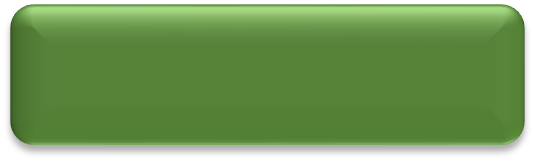 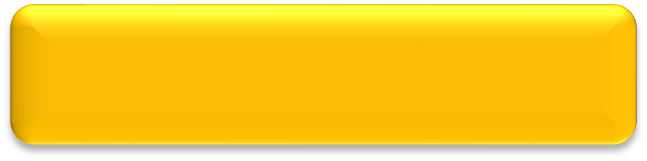 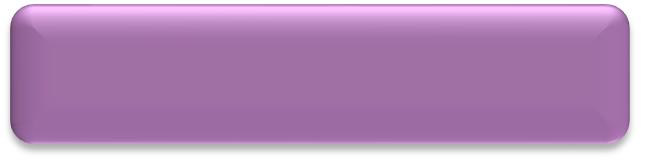 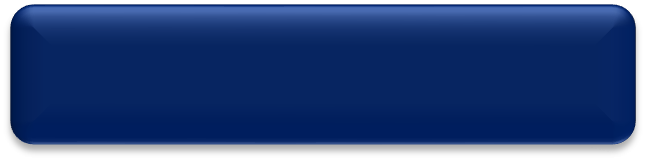 РГ по РИСКАМ 
ФИНАНСИРОВАНИЯ И 
ЛИКВИДНОСТИ
РГ по РИСКАМ РАСХОДОВ
РГ по РИСКАМ ДОХОДОВ
РГ по РИСКУ МАКРОЭКОНОМИЧЕСКОЙ СИТУАЦИИ И ФИНАНСОВОГО СЕКТОРА
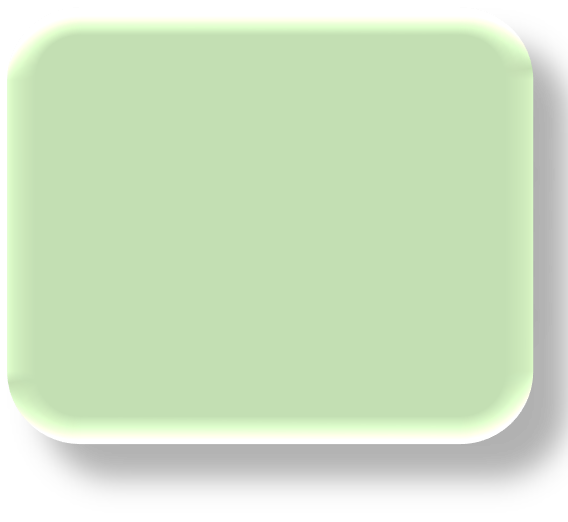 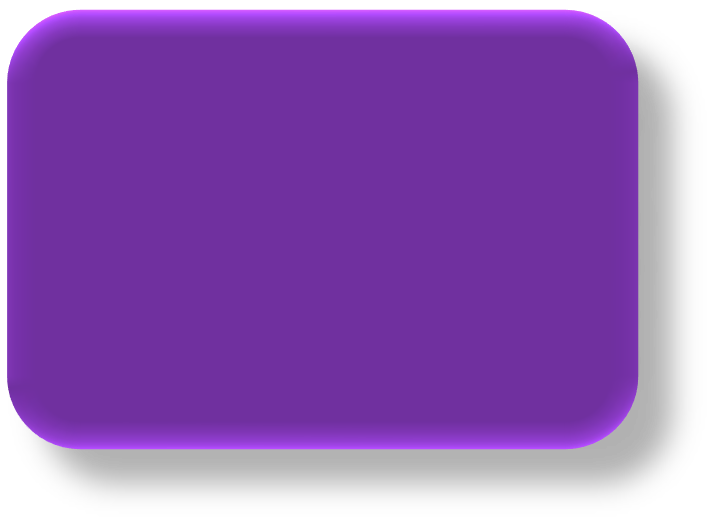 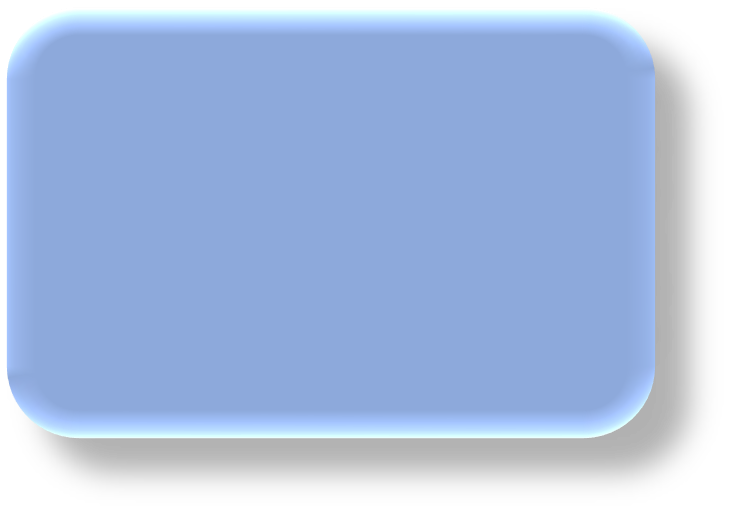 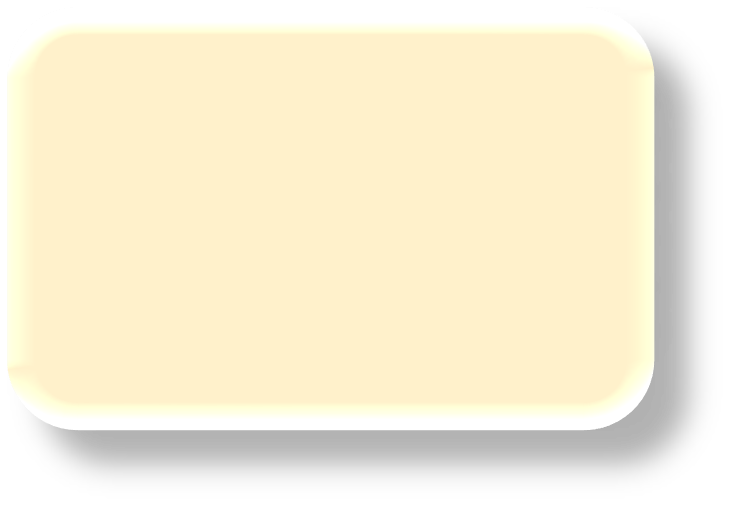 Риски, возникающие в результате расхождения между плановыми и прогнозными показателями государственных доходов, которые включают в себя налоговые доходы, таможенные и акцизные доходы, а также неналоговые государственные доходы.
Риск, возникающий в результате изменения макроэкономических условий, влияющих на структуру финансирования, и риски, связанные с управлением денежными потоками.
Риски, возникающие в процессе принятия решений, которые влияют на дополнительное бремя или расходы государства.
Риски, возникающие в результате изменения макроэкономических и фундаментальных показателей финансового сектора, которые влияют на внутренние экономические условия, что приводит к изменению фискальных прогнозов параметров государственного бюджета (APBN).
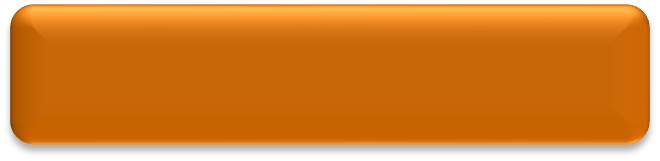 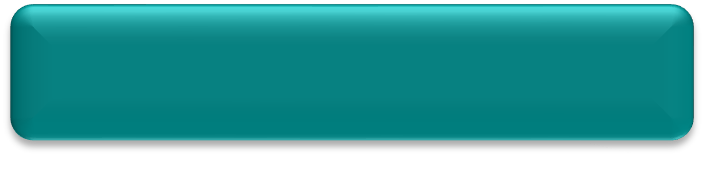 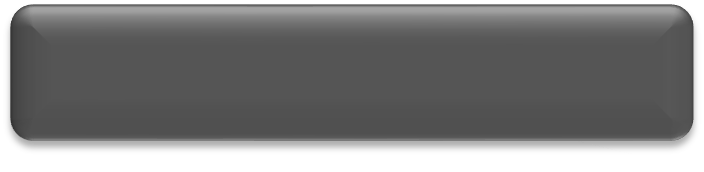 РГ ПО УСЛОВНЫМ ОБЯЗАТЕЛЬСТВАМ
РГ по РИСКАМ КОНСОЛИДИРОВАННОГО БАЛАНСА ГОСУДАРСТВЕННОГО СЕКТОРА
РГ по РИСКАМ ГОСУДАРСТВЕННЫХ ПРЕДПРИЯТИЙ И ИНВЕСТИЦИЙ
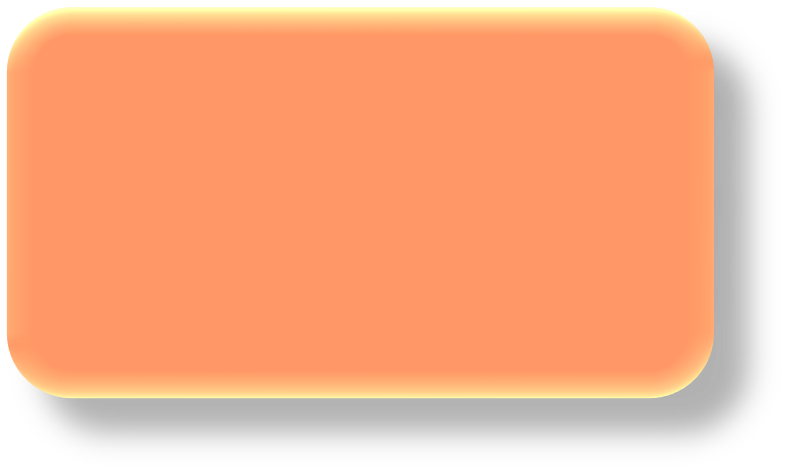 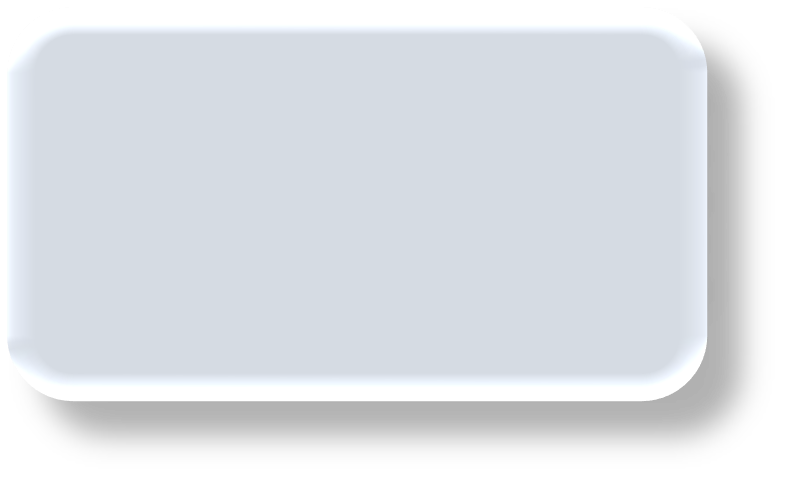 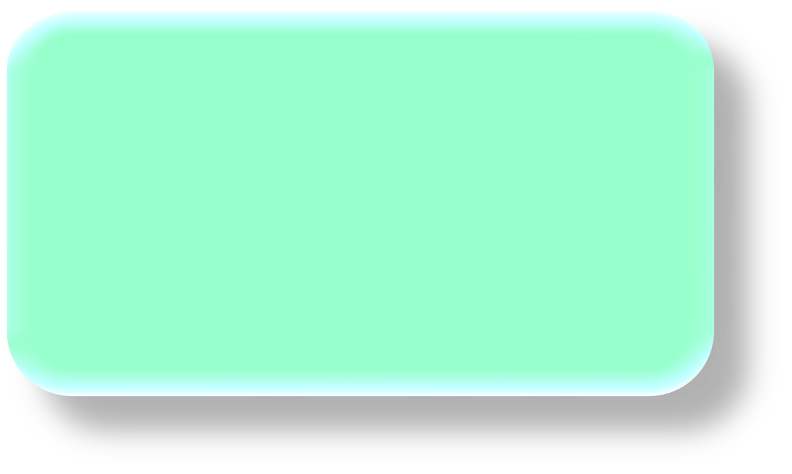 Риски, возникающие в связи с обязательностью соглашений или нормативных актов, которые потенциально могут стать обязательствами государства в случае наступления факторов риска или обстоятельств, которые их вызывают.
Риски для государственных активов и обязательств на национальном уровне, которые вызваны изменениями в политике или экономическим состоянием и потенциально могут нарушить бесперебойность функционирования финансов страны.
Риски, возникающие в связи с финансовым состоянием государственных предприятий (BUMN), требующих государственной поддержки, а также риски, возникающие в связи с инвестиционными решениями государства.
Sumber :
KMK no.839/KM.1/2022
5
Порядок работы
Исполнительный комитет
СВЕРХУ ВНИЗ
СНИЗУ ВВЕРХ
Направление
Исполнительный комитет
Отчетность
Комитет по реализации
Дает задание…
ПУР-1
Комитет по реализации
Секретарь II
Секретарь I
координация
Секретарь II
Рабочая группа
Секретарь ALCO
ПУР-2
ПУР-1/ 
ПУР-2
Рабочая группа
Внешнее подразделение
Координация
Координация
Координация
Координация последующих действий по результатам идентификации рисков осуществляется на основе классификации рисков
Совместные обсуждения в Рабочей группе по управлению рисками AKN 
Результаты обсуждения в форме рекомендаций представляются в Комитет по реализации для получения указаний/одобрения со стороны Исполнительного комитета
На основании доклада Внешнего подразделения или последних событий ПУР-1 проводит анализ рисков, который затем передается Рабочей группе по рискам.
Обязанности второго секретаря включают в себя:
Анализ и агрегирование рисков с форумом Заместителей ALCO
Координация действий с Секретарем I для разработки концепции отчета об УР и профиля рисков, которые будут объединены и будут представлять собой профиль рисков на уровне Министерства финансов.
АГРЕГИРОВАНИЕ
Секретарь 1 и Секретарь 2 координируют действия и готовят сводную концепцию документа о рисках, которая включает в себя:

Комитет по реализации проводит обсуждение документа о рисках, консолидированного Секретарем 1 и Секретарем 2.
Исполнительный комитет/министр финансов утверждает документа о рисках.
Операционные положения по управлению рисками
Отчет о мониторинге рисков
Профиль рисков
6
Управление рисками и контроль в казначействе
7
Компоненты управления ликвидностью
Способность оптимизировать ликвидность с помощью краткосрочных инструментов
Способность консолидации всех государственных счетов
Способность точно прогнозировать ликвидность
Способность управления счетами - в режиме реального времени
Уровень 3
ОПТИМИЗАЦИЯ ЛИКВИДНОСТИ ПРИМЕНИТЕЛЬНО К ГОСУДАРСТВЕННЫМ ДОХОДАМ
Уровень 2
Уровень 1
ТОЧНОЕ ПРОГНОЗИРОВАНИЕ ЛИКВИДНОСТИ
УПРАВЛЕНИЕ ВИРТУАЛЬНЫМИ СЧЕТАМИ/ЕКС
Точное прогнозирование ликвидности
Управление риском несоответствия ликвидности
Внедрение буферов ликвидности
Размещение излишков денежных средств на депозитах/в казначейских векселях
Наличие законопроекта об управлении ликвидностью

Размещение в коммерческих банках, включая депозиты
УПРАВЛЕНИЕ СЧЕТАМИ
Способность к точному прогнозированию
Наличие системы для поддержки прогнозирования ликвидности





ОМ и ВГС используют прогнозирование в рамках базовой модели
Внедрение виртуальных счетов в ОМ и ВГС
Электронный банкинг для транзакций и отчетности
ЕКС/ВС для учета доходов и расходов ОМ и ВГС
Внедрение безналичного расчета


Некоторые ОМ и ВГС используют электронный банкинг
Регистрация счетов отраслевых министерств (ОМ) и ведомств государственной службы (ВГС) в государственной системе учета 
Связь с банками в режиме реального времени для получения ежедневной информации в режиме реального времени

Большинство счетов зарегистрированы
ПРОГРЕСС
В будущем
Сейчас
УРОВЕНЬ 1
УРОВЕНЬ 2
УРОВЕНЬ 3
УРОВЕНЬ  4
8
Риски казначейства
[Speaker Notes: The risks faced by Cash Management related to the implementation of several policies include: 
Liquidity risk is to ensure that liquid funds are available and avoid expensive emergency funding.
Funding risk as an ability to raise funds on market returns, when it is required. 
Projection risk is making decisions on the basis of imperfect estimates of loan terms, or on insufficient information about volatility, and cash flows. 
Market risk is related to cash balance management 
Credit risk is related to investment in third parties. 
Operational risk is related to transactions, payments, and accounts.]
СИСТЕМА УПРАВЛЕНИЯ РИСКАМИ В ДЕЯТЕЛЬНОСТИ КАЗНАЧЕЙСТВА
КЛАСТЕР РИСКА
РИСКИ
ОПИСАНИЕ РИСКОВ
ЭЛЕМЕНТЫ УПРАВЛЕНИЯ ЛИКВИДНОСТЬЮ
[Speaker Notes: The identification of risk clusters presented in the previous slide is a reflection of the 3 pillars of state treasury management, namely the implementation of TSA, Cash forecasting and Cash Optimization. 
In detail, the Risk of Unconsolidated Accounts, lead to unreliability reports and frauds and Ineffective and inefficient revenue and expenditure mechanisms can be: 
Unidentified accounts
Unsupported system and information technology
Limitations to use new system/technology
The mechanism of revenue collecting system not optimally reach all parties.
Inefficient expenditure mechanism between Spending Units and Cash Management Office
Risk of settlement failure 
Risk of ineligible/fraud in management

Meanwhile, cash mismatch risks can be generated from: 
Inaccuracy of cash withdrawal plans from spending units
Inaccuracy of revenue and expenditure projections from Cash Planning Information Network Team
Uncontrollable economic conditions

Finally, the risk of cost inefficiency can be arise from:
Unequipped human resources with adequate knowledge to optimize cash
Less coordination between Cash Management Office and Central Bank
Less coordination between Cash Management Office and Debt Management Office
Not optimal remuneration from utilization of funds in Government Accounts 
The concept of using remuneration not yet available to support treasury operations.]
Риски и меры по их снижению
РИСКИ
МЕРЫ ПО СНИЖЕНИЮ РИСКОВ
[Speaker Notes: In line with the implementation of risk identification, the Cash Management Office also carries out risk mitigation activities as follows:
A. To mitigate the occurrence of unconsolidated accounts and ineffective and inefficient revenue and expenditure mechanisms, it can be done by 
Integrating all government revenue from Tax, Non Tax, Grant and Financing Revenue and expenditure from Central Government Expenditure, Transfer to Local Government, and Financing Expenditure into one consolidated account.
Consolidating cash resources outside the Treasury Single Account such as Public Service Agency (PSA) and Sue Generis. This includes Cash Surplus Withdrawal or Private Placement 
Sustainably enhancing the mechanism of revenue collecting system and expenditure system
Building monitoring system for settlement
Developing internal compliance in management

B. Meanwhile, to overcome the mismatch, the implementation of mitigation is carried out by 2 methods namely top down and bottom up.
Top down is carried out at the central government through the Cash Planning Information Network forum, while bottom up is carried out from the spending unit side by submitting projections with a gap of 3 -7 working days before the disbursement of funds.
Both data generated through top down and bottom are consolidated and adjusted to obtain a complete projection of all revenues and expenditures.

C. To reduce the occurrence of inefficient costs from the existence of idle cash, the Government can do several things which include:
Training and Certification for human resources with adequate knowledge to optimize cash
Intensify coordination between Cash Management Office and Central Bank with monthly meeting forum
Intensify coordination between Cash Management Office and Debt Management Office in Asset and Liability Committee forum

In addition, technically to optimize the excess cash, it is done by:
Money Placement at Bank Indonesia IDR and Foreign Currency
Optimization outside Bank Indonesia: Placement at Commercial, Reverse Repo, and Bonds Outright
Remuneration from Special Account (Sharia) at Commercial and Sharia
Remuneration from Treasury Notional Pooling (TNP) -> Pooling at the end of day and charge with special rates

When there is a cash shortage, the Government can do several things, including using the following options:
Accumulated Budget Surplus (ABS) as bridging helps cash flow operations so that cash shortages can be overcome.
Withdrawal of Fund Placements
Repo Transaction
Bonds sales on the secondary market
Treasury Bills issuance]
ПРОТОКОЛ УПРАВЛЕНИЯ ЛИКВИДНОСТЬЮ
Протокол управления ликвидностью в качестве системы раннего предупреждения призван обеспечить, чтобы государство имело достаточно ликвидности для выполнения своих обязательств, повысить осведомленность заинтересованных сторон и служить основой для принятия необходимых мер по снижению риска ликвидности до того, как ситуация ухудшится.
125
125
12,5
32 - Ожидаемо
0,5 стандартного отклонения
112,5
Возможные варианты
100
25
1 стандартное отклонение
87,5
30 - Ожидаемо
12,5
75
0,5 стандартного отклонения
25
25 - Неожиданно
1 стандартное отклонение
50
50 – Наихудший 
сценарий
50
2 стандартных отклонения
Примечание: 
Данный протокол приведен с поправкой на концепцию управления ошибками прогнозирования (расчеты значений стандартного отклонения) , которые, согласно расчетам прежних периодов, лежат в пределах Rp25T.
12
СПАСИБО ЗА ВНИМАНИЕ!
Практический пример:
Индонезия
14
Пример: Индонезия, риск в налогово-бюджетной сфере – карта риска и рабочая таблица
Карта риска
Вероятность
Воздействие
Пример
Степень воздействия
Вероятность
15
[Speaker Notes: Hasil penilaian risiko akan dituangkan pada peta risiko (risk heat map), sehingga dihasilkan visualisasi risiko berdasarkan dampak dan likelihood. 
Peta risiko berfungsi sebagai tools membandingkan besaran dampak dan likelihood antar kejadian risiko yang dihadapi organisasi.]
Оптимизация ликвидности
Точность прогнозирования ликвидности
Пример: казначейский контроль, Индонезия – сводный KPI (ликвидность и долг)
Инструмент бюджета для контроля баланса между эмиссией долговых инструментов и оптимизацией ликвидности – сводный  KPI – индекс «оптимизация/процент по долговым инструментам»
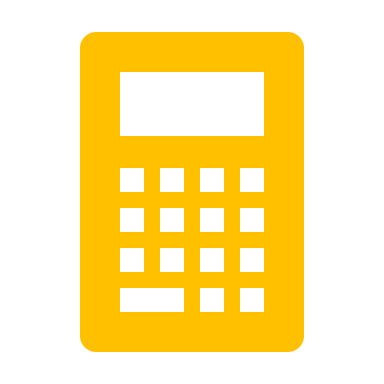 Формула KPI
x
(Планируемые доходы – Реализация) + (Планируемые расходы – реализация)   
Прогноз доходов                            Прогноз расходов
: 2
Пример
Пример
Точность прогнозирования ликвидности
Оптимизация ликвидности
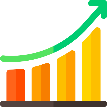 Результаты за 3 года
x
Остаток средств на период
(WA доходность долга– WA оптимизация ликвидности)
12
Сводный KPI – индекс «Оптимизация/процент по долговым инструментам» - призван обеспечить баланс между выпуском долговых инструментов и оптимизацией ликвидности, а также прогнозирование ликвидности
До 2020 г. – необходимость формирования синергии между управлением ликвидностью и управлением долгом 
В 2020 – 2022 гг. Министерство финансов показывало «отличный» результат по KPI, даже при значении индекса 3,5 – 4.
Исходя из опыта, рыночные процентные ставки оказывают значительное влияние на стоимость денежных средств в каждом периоде
На этот результат работают отделы управления долгом и управления ликвидностью, которые ведут мониторинг и информируют Форум ALCO о тенденциях в области доходов и расходов, а также о воздействии на ликвидность и стоимость денежных средств. 
Для преодоления проблем и смягчения их последствий Форум ALCO рассматривает и предлагает рекомендации, - напр., увеличить объем расходов, контролировать уровень долга и оптимизировать буфер ликвидности.
Данный KPI может служить действенным ориентиром сбалансированности бюджета.